Geschichte in fünfDie Geiselnahme von Teheran(1979 – 1981)
Überblick
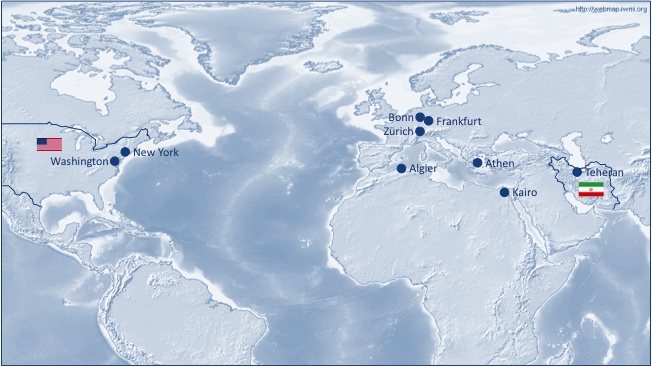 Die Beteiligten
USA
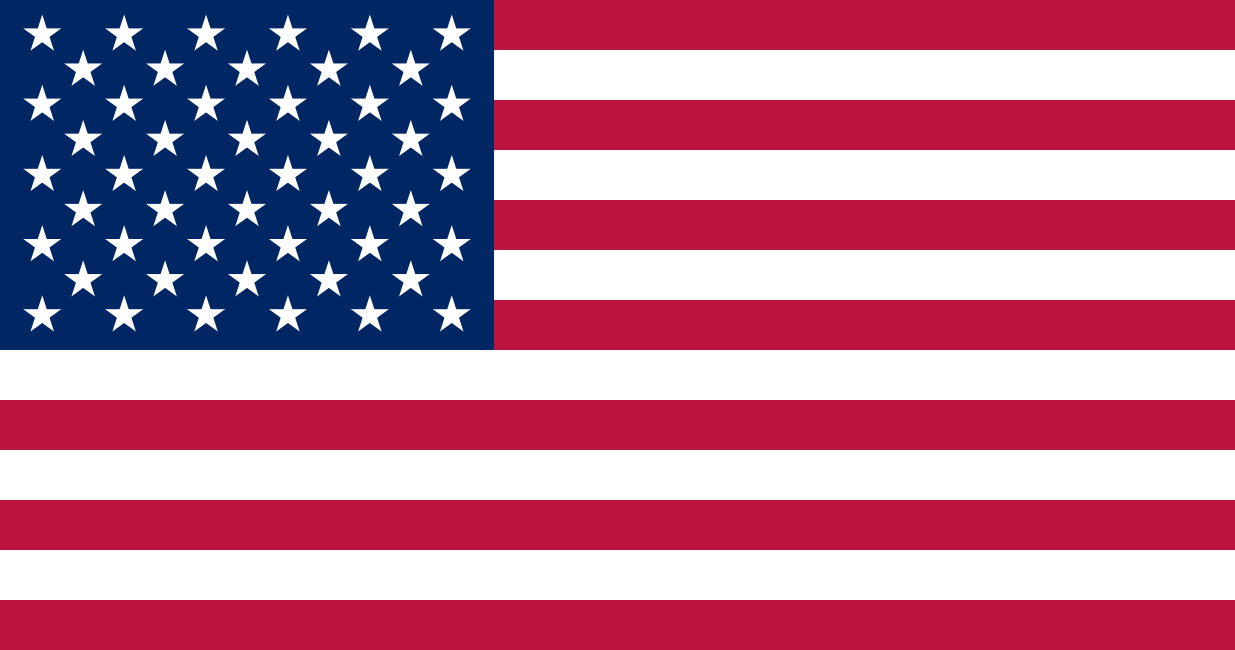 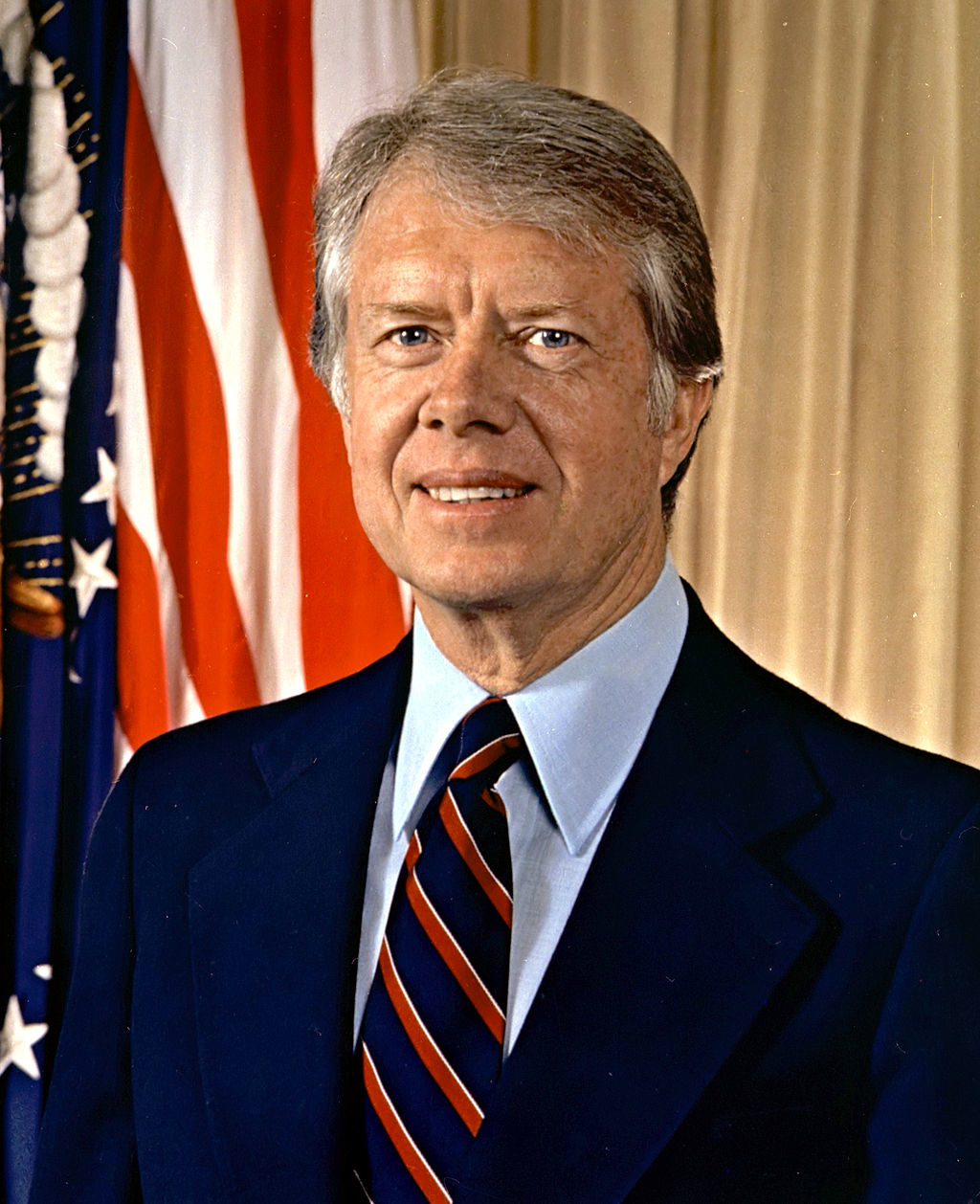 Jimmy Carter
(1924 – )
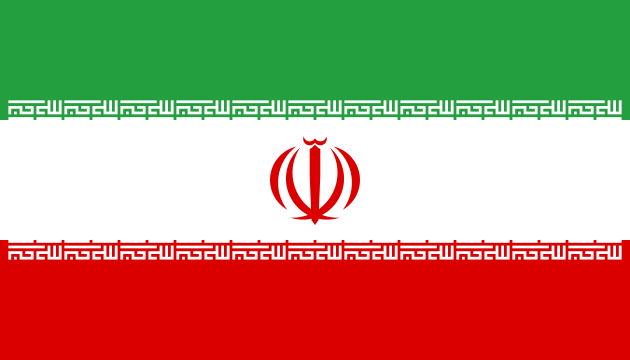 Iran
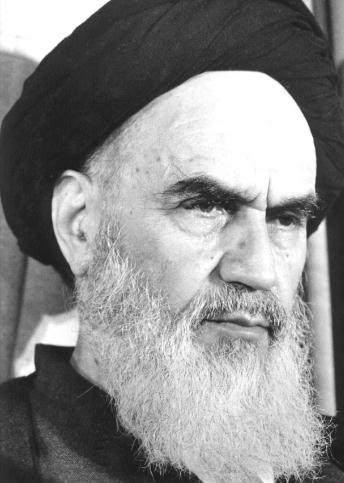 Ruhollah Chomeini
(1902 – 1989)
Datum
04. Nov. 1979 – 20. Jan. 1981
Ort
Teheran, Iran
Beginn
Besetzung der US-Botschaft durch iranische Studenten
Ende
Freilassung der US-Geiseln durch das Chomeini-Regime
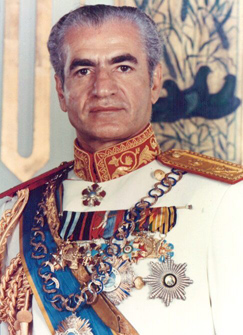 Schah Mohammad Reza Pahlavi
(1919 – 1980)
2
Hintergrund
Der 1941 ernannte Schah führt ein (häufig) pro-westliches & autoritäres Regime im Iran
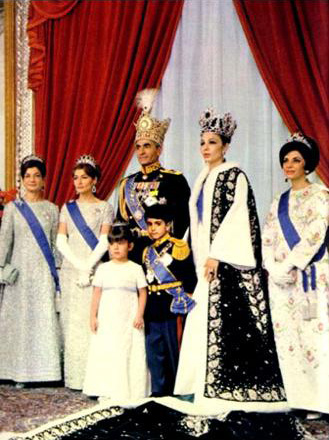 Ende 1970er: Vielschichtige Opposition (sozialistische, Mitte-Links- & geistliche Bewegung) wird im Rahmen der iranischen / islamischen Revolution stärker
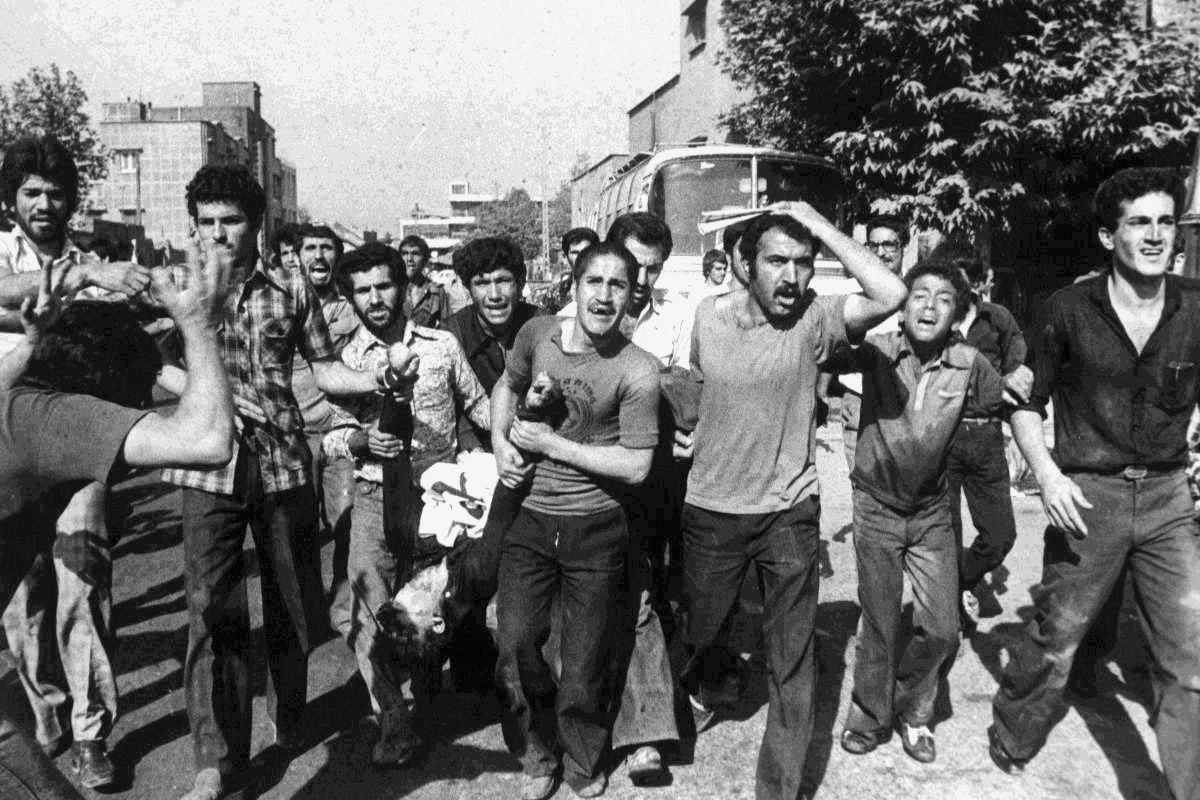 16. Jan. 1979: Der Schah verlässt den Iran
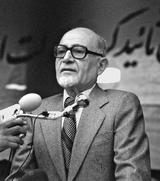 05. Feb. 1979: Mehdi Bazargan von der mitte-links gerichteten Nationalen Front wird Premierminister
Okt. 1979: Schah begibt sich nach New York, um Krebsleiden behandeln zu lassen
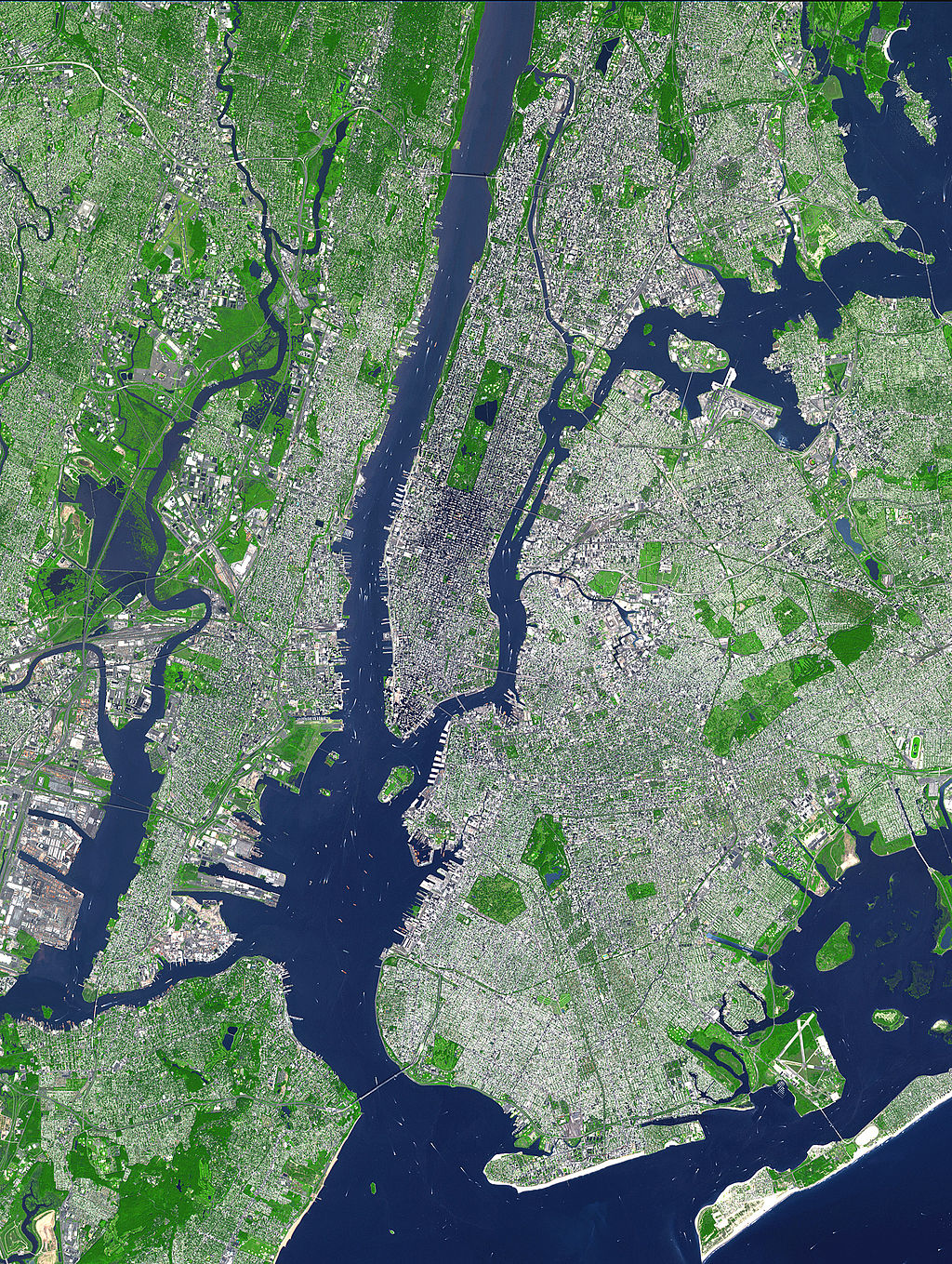 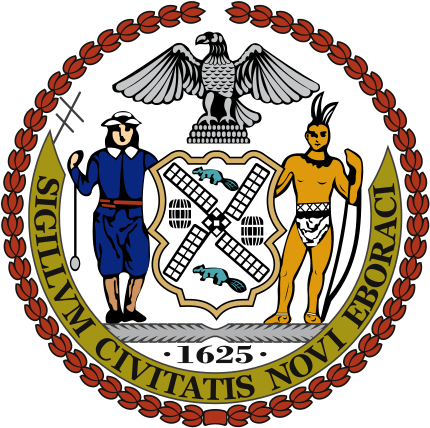 3
04. Nov, 1979: Ca. 400 iranische Studenten erstürmen die US-Botschaft
19. Nov. 1979: 13 Frauen & Afroamerikaner werden freigelassen
11. – 15. Nov. 1979: USA weisen alle illegalen Iraner aus, stoppen die Ölimporte & frieren die iranischen Konten in den USA ein
66 Amerikaner werden als Geiseln genommen & den versammelten Demonstranten vorgeführt
Studenten fordern die Auslieferung des Schahs an den Iran
05. Nov. 1979: USA lehnen die Auslieferung des Schahs ab
06. Nov. 1979: Iranische Regierung unter Mehdi Bazargan tritt zurück
09. Nov. 1979: UN-Sicherheitsrat fordert die Freilassung der Geiseln
Verlauf
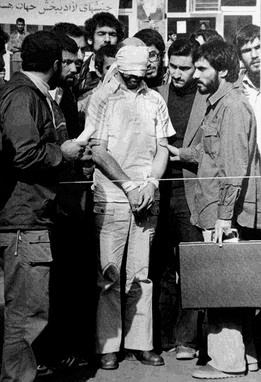 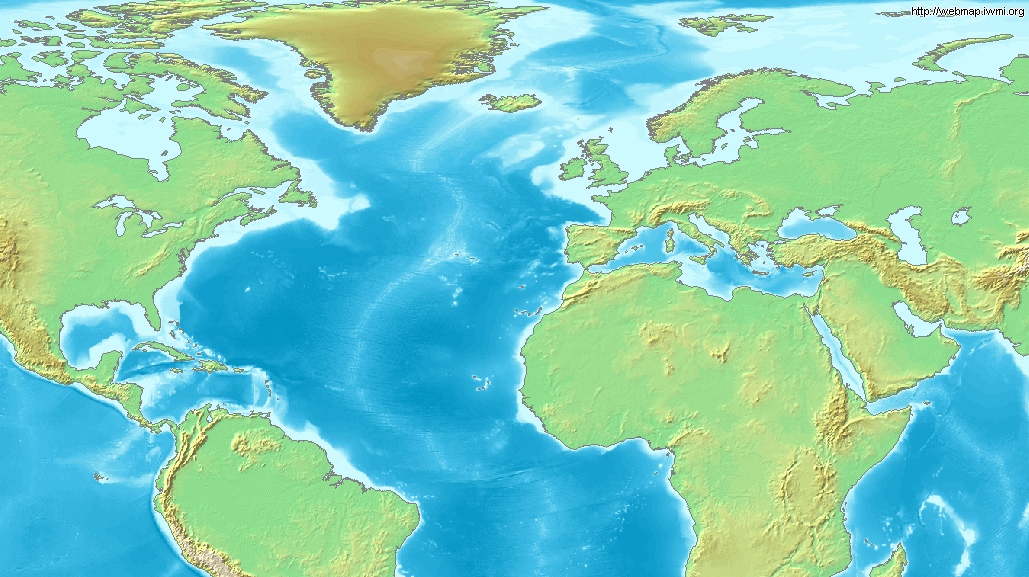 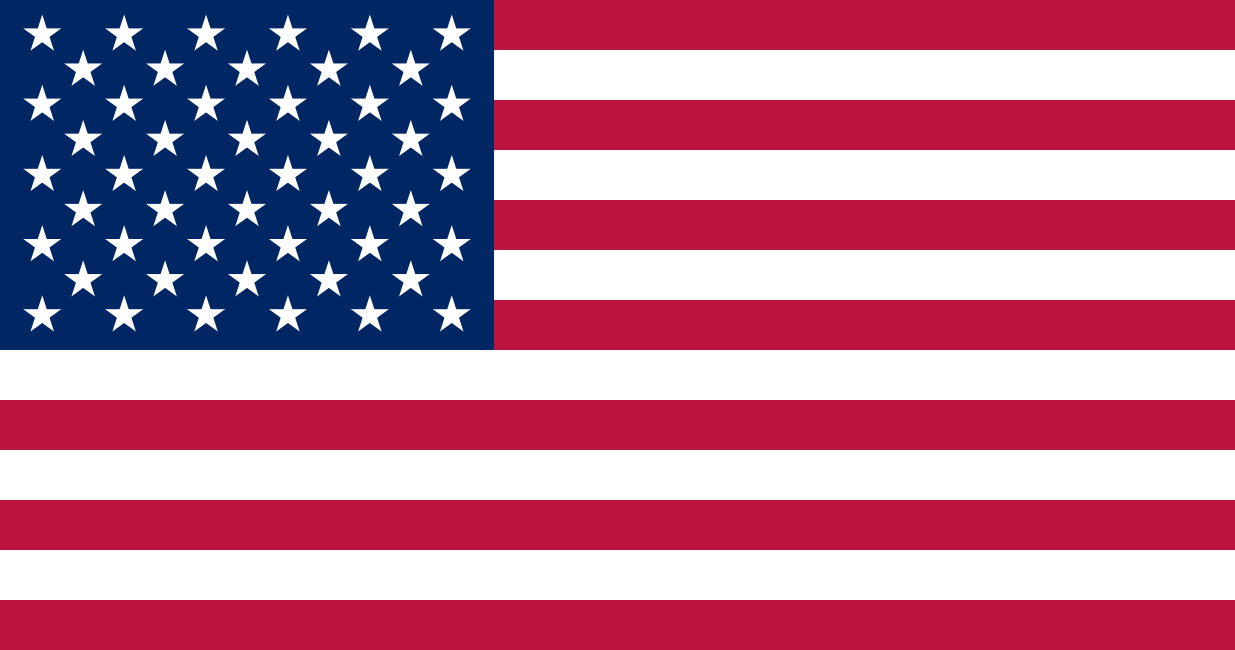 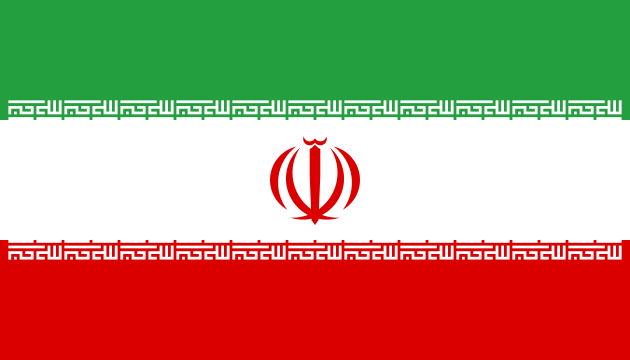 Bonn
Zürich
Washington
New York
Frankfurt
Algier
Kairo
Athen
Teheran
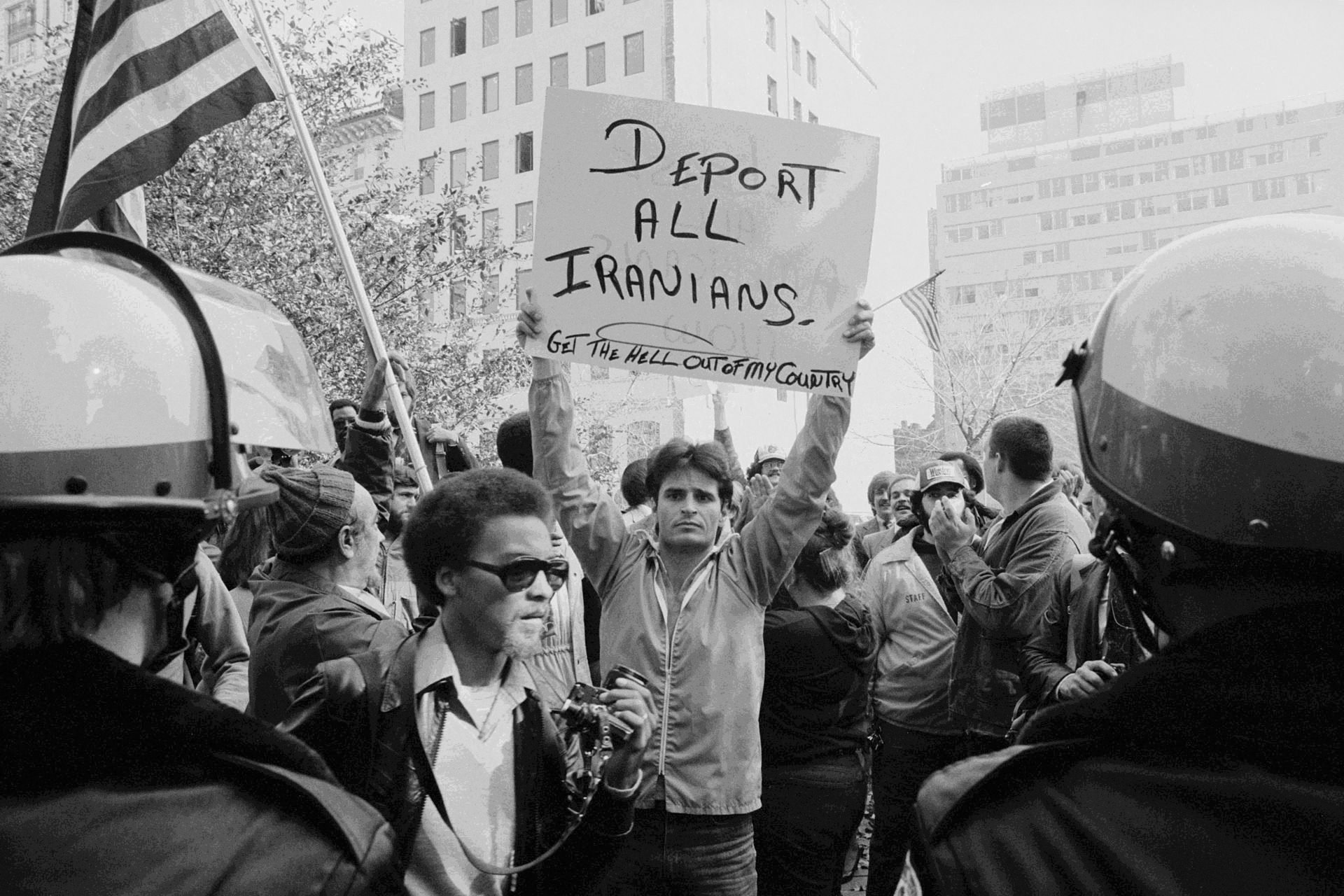 03. Dez. 1979: Durch Volksabstimmung erhält der Iran eine neue Verfassung & wird zu einer strikt islamischen Republik mit Chomeini als obersten Führer
4
27. Jan. 1980: Im Canadian Caper kann die CIA 6 geflohene Botschaftsangehörigen mit kanadischer Unterstützung & unter dem Deckmantel der Filmproduktion Argo in die Schweiz retten
15. Dez. 1979: Der Schah erhält in Panama Asyl
07. Apr. 1980: USA brechen diplomatische Beziehungen zum Iran ab & verhängen Wirtschaftssanktionen
24. -15. Apr. 1980: US-Befreiungsaktion Eagle Claw scheitert
27. Juli 1980: Schah stirbt in Kairo
Verlauf
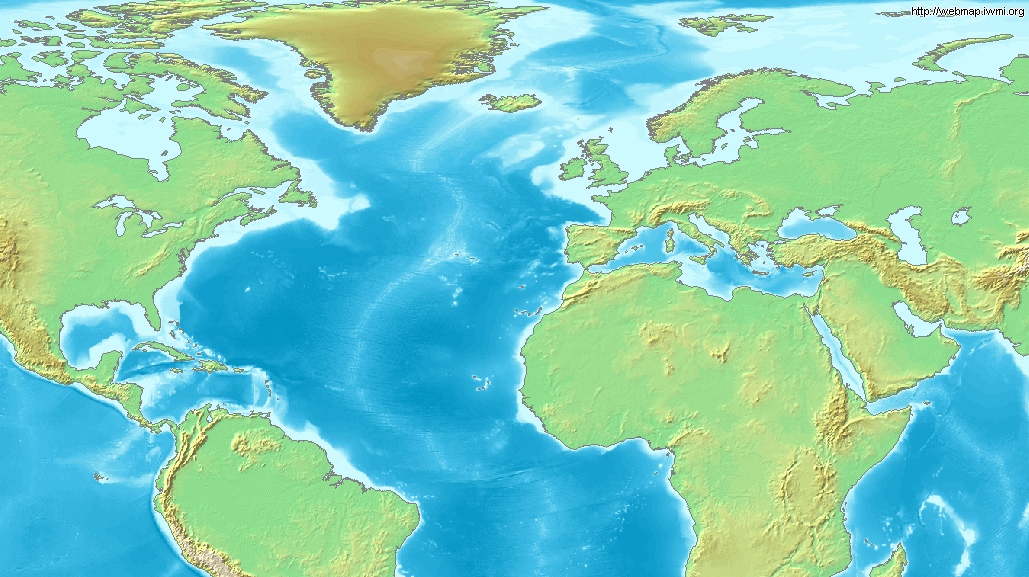 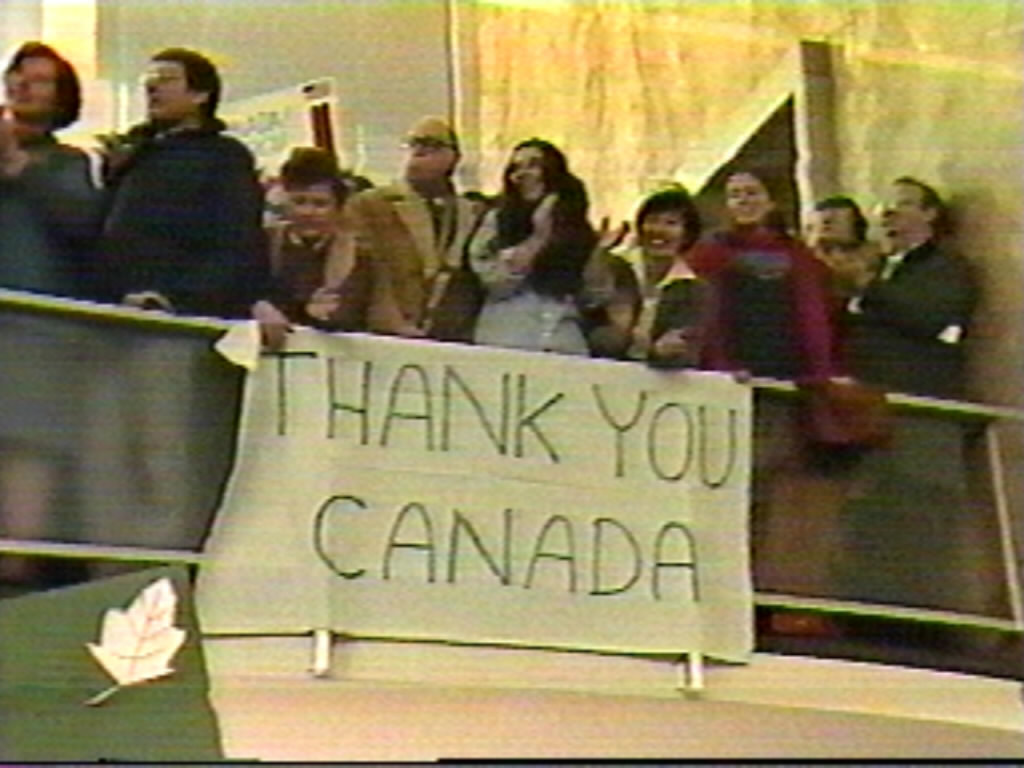 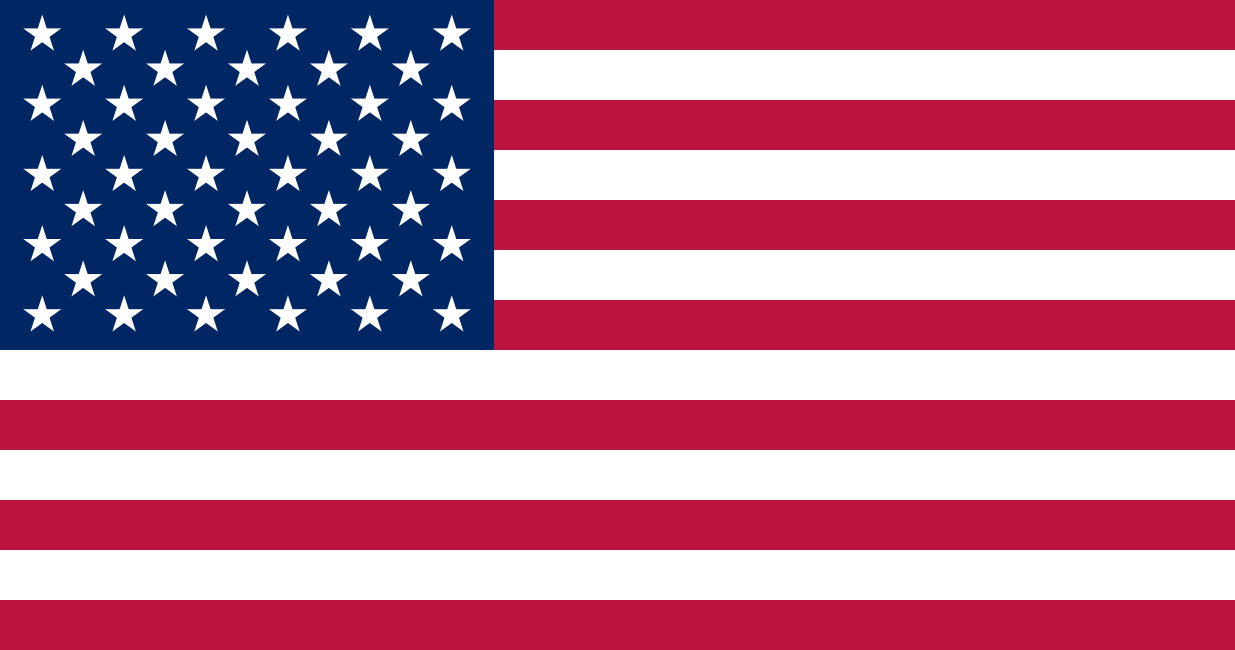 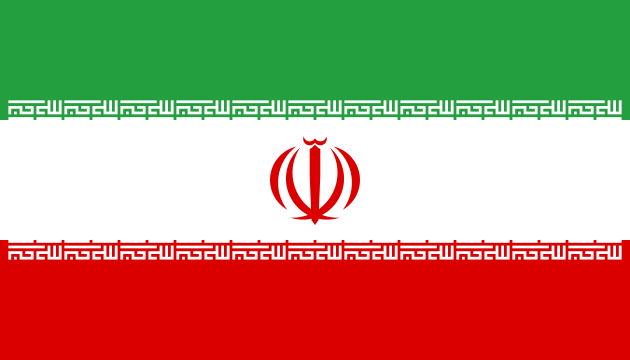 Bonn
Zürich
Washington
New York
Frankfurt
Algier
Kairo
Athen
Teheran
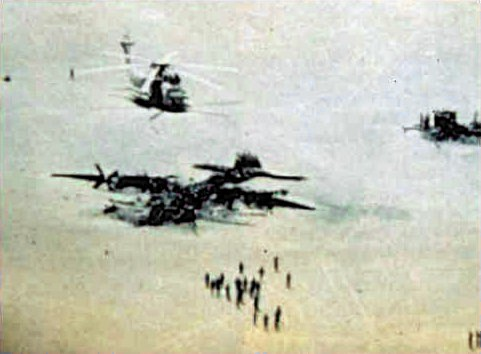 5
Forderungen des Iran:
 Freigabe der eingefrorenen Konten
 Nichteinmischung der USA in den Iran
 Überstellung des Schah-Vermögens
19. Jan. 1981: Unter algerischer Vermittlung kommt es zum iranisch-amerikanischen Abkommen zur Geiselfreilassung (Algiers Accords)
16. – 19. Sep. 1980: Unter deutscher Vermittlung finden Verhandlungen zw. den USA & dem Iran statt
Chomeinis Kommentar:
„Jetzt brauchen wir sie nicht mehr.“
20. Jan. 1981: Geiseln werden nach Frankfurt & von dort in die USA ausgeflogen
01. Dez. 1980: Geiseln werden an die iranische Regierung überstellt
18. Okt 1980: Am Rande einer UN-Tagung beginnt Algerien seine Rolle als Vermittler
Verlauf
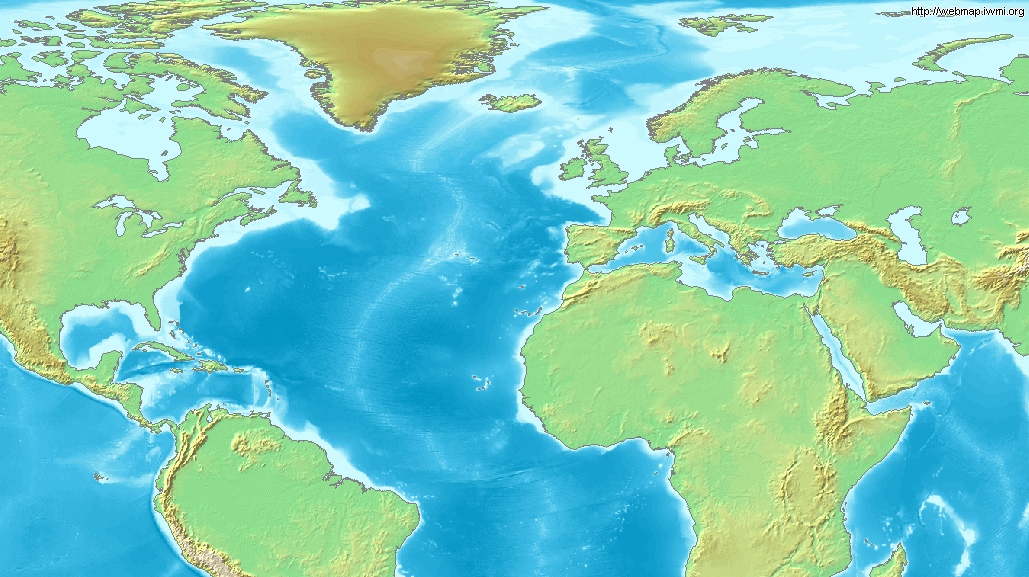 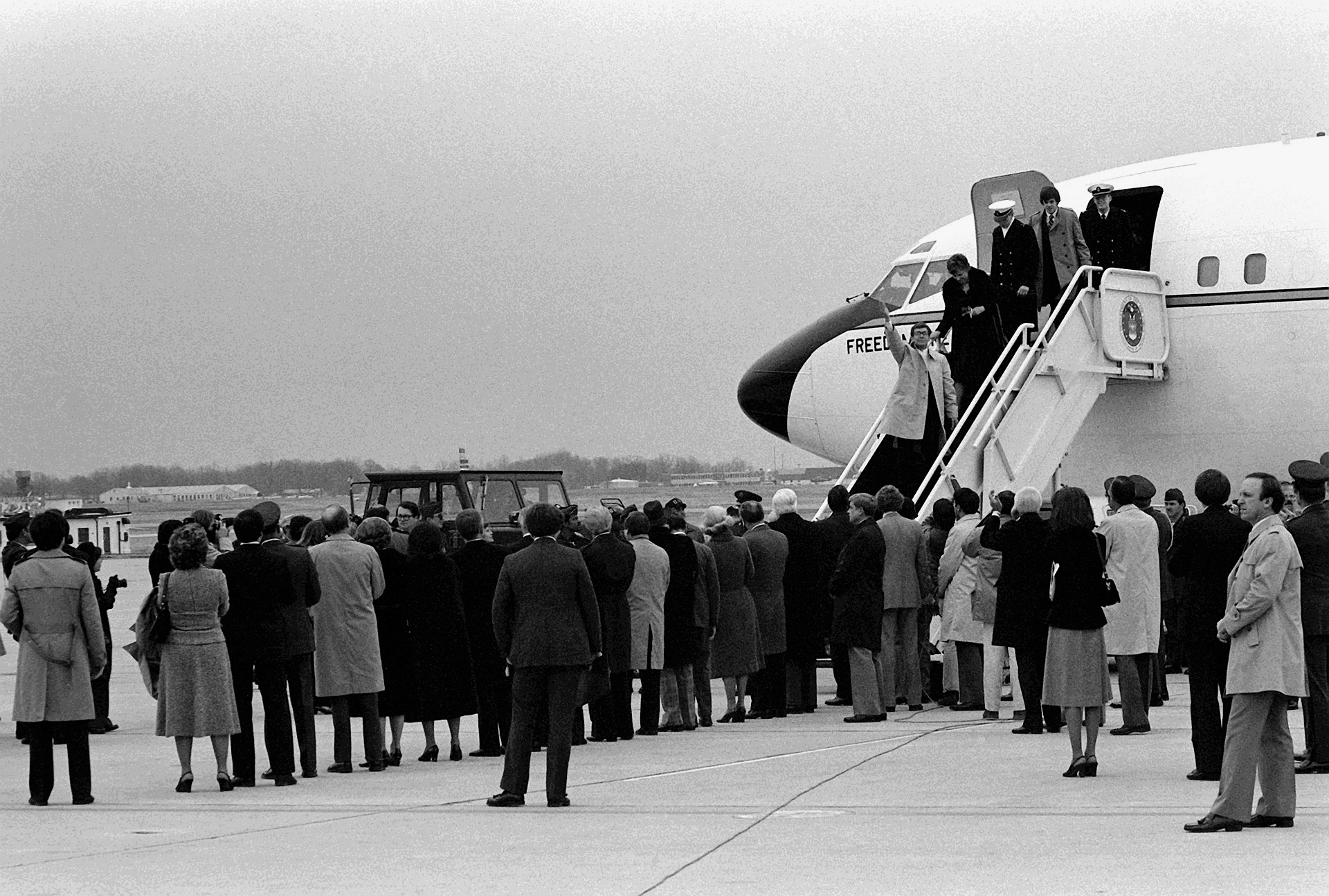 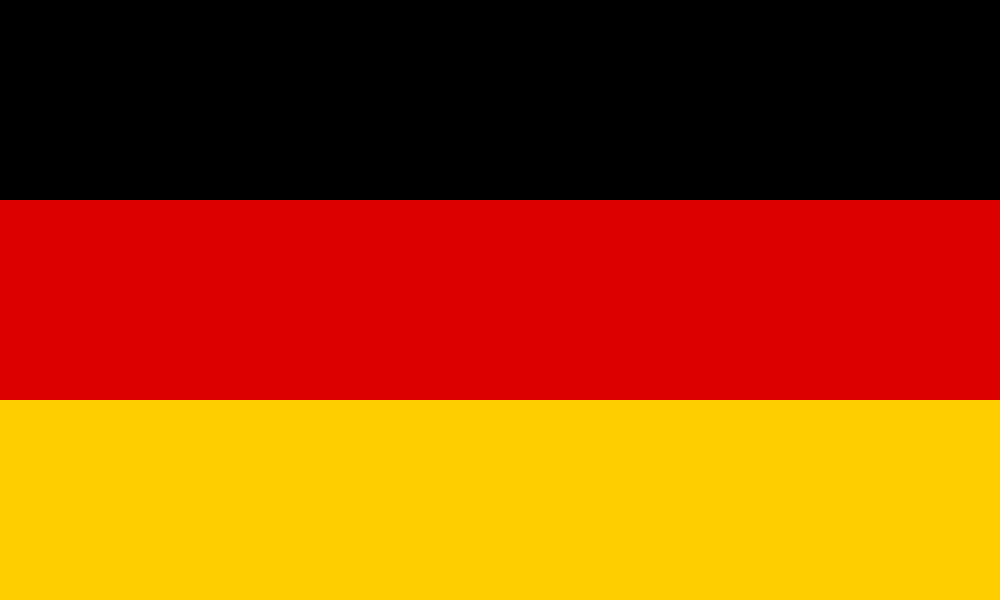 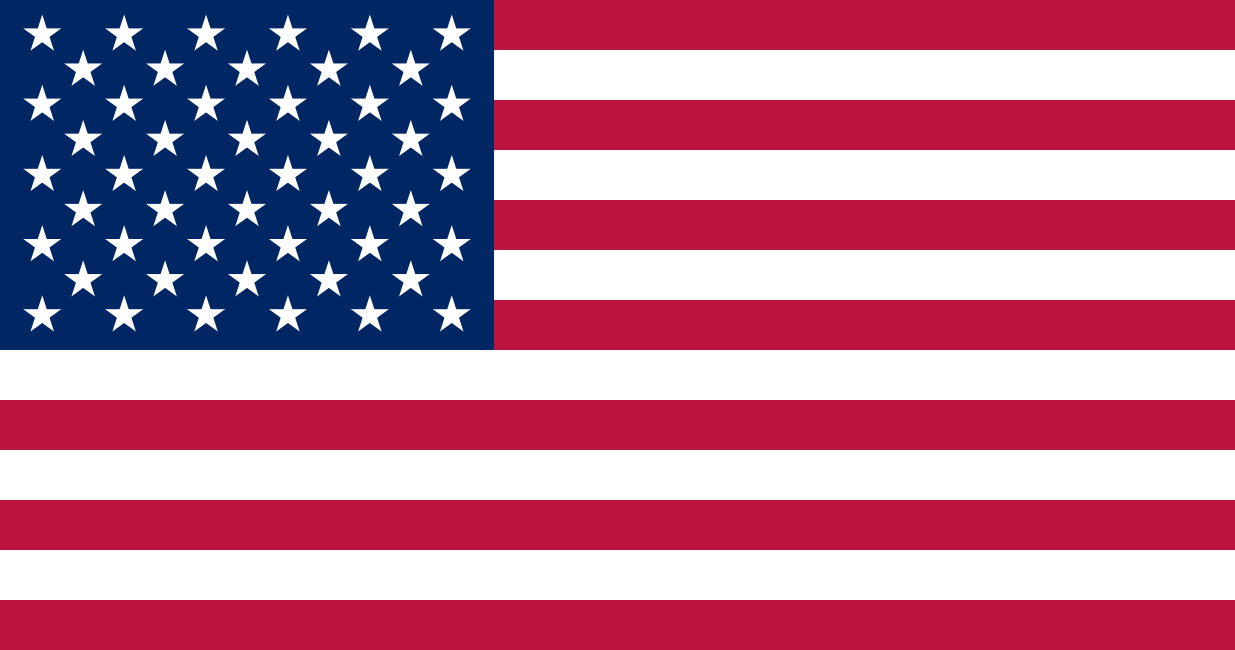 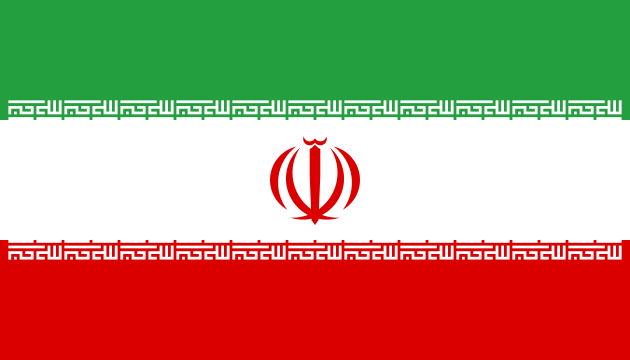 Bonn
Zürich
Washington
New York
Frankfurt
Algier
Kairo
Athen
Teheran
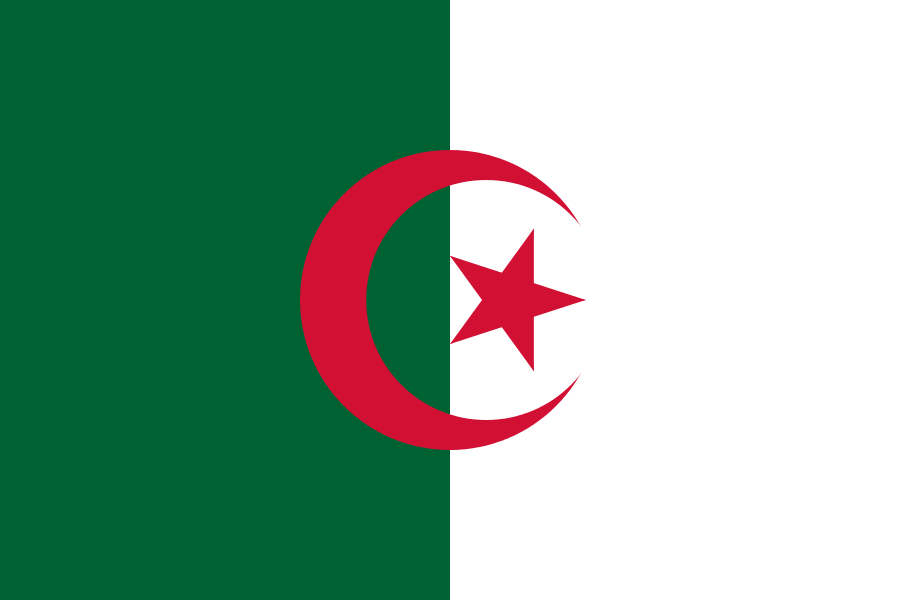 6
Folgen
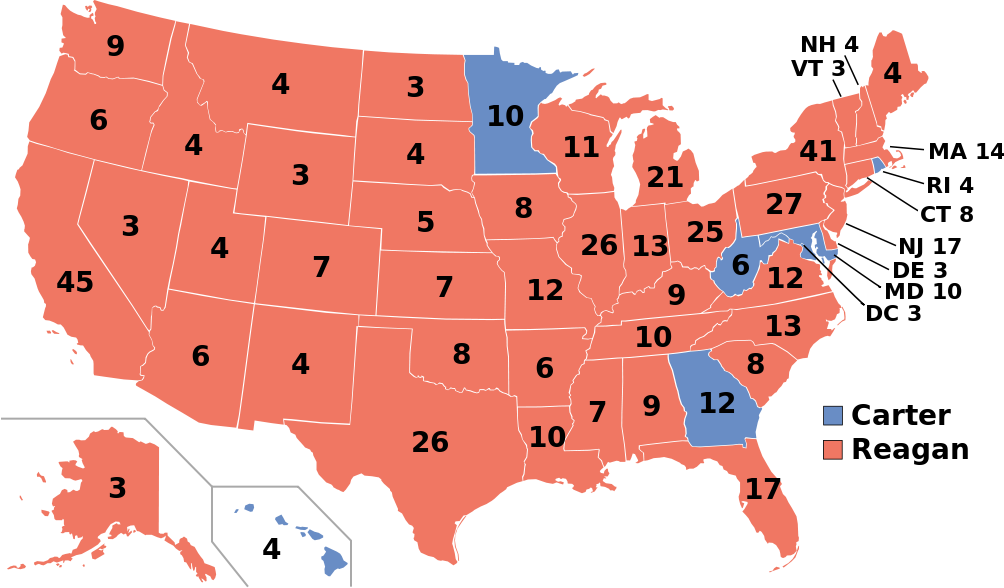 Carter verliert US-Wahlkampf 1980 deutlich gegen Ronals Reagan
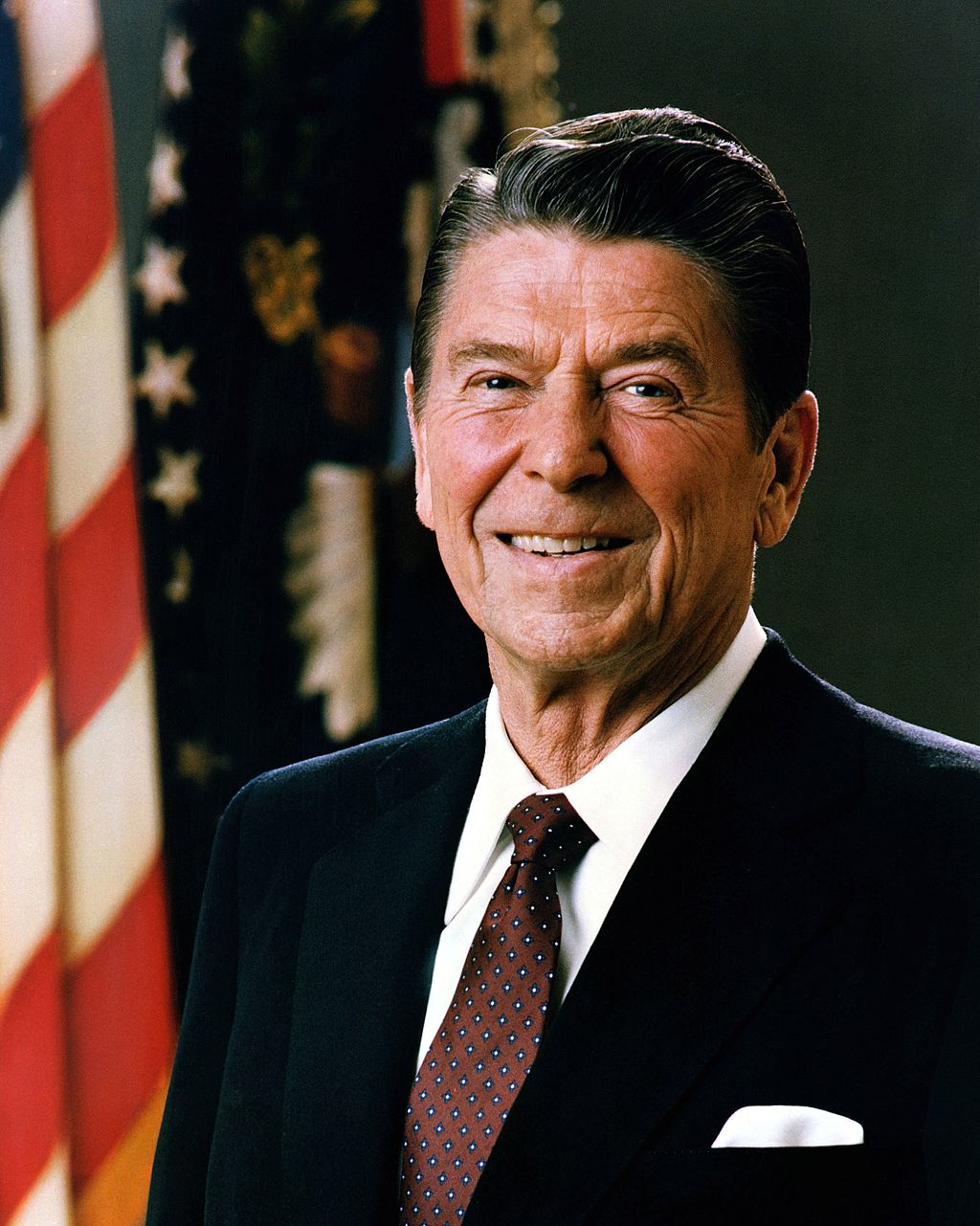 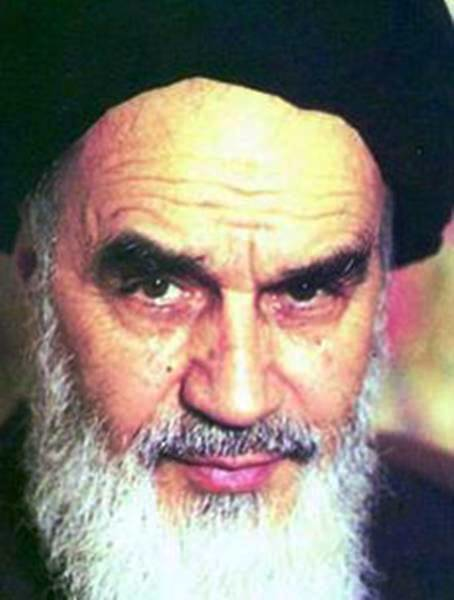 Islamischer Gottesstaat wird im Iran fest etabliert

Iran ist international isoliert
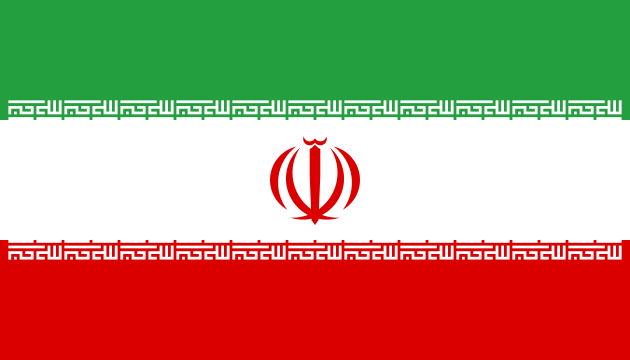 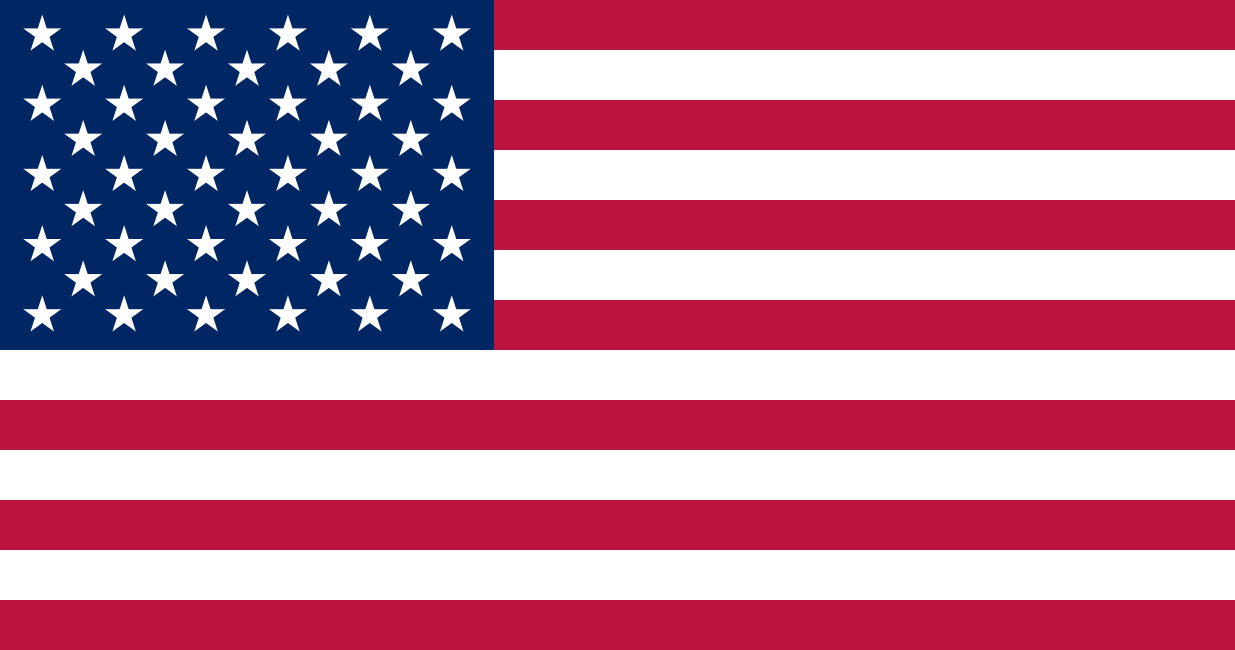 Langfristige feindliche Beziehungen zwischen den USA & dem Iran
7
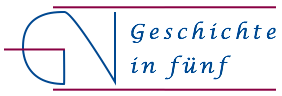 www.geschichte-in-5.de